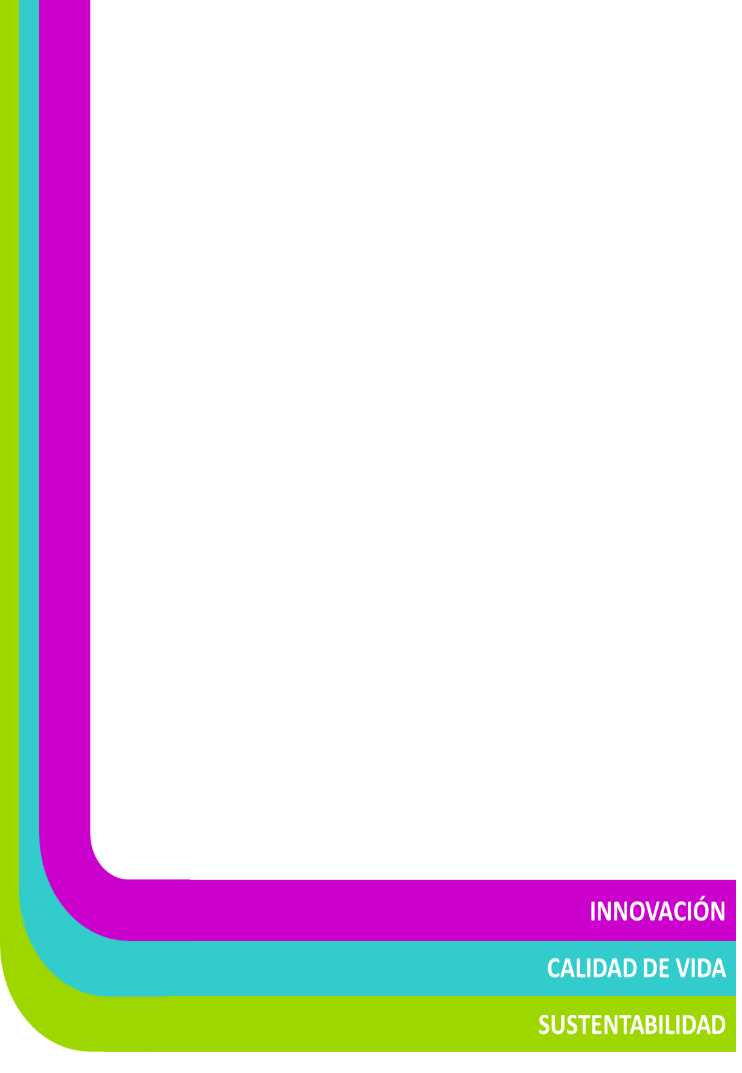 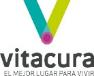 VITACURA 2030 
Proyectando el Futuro
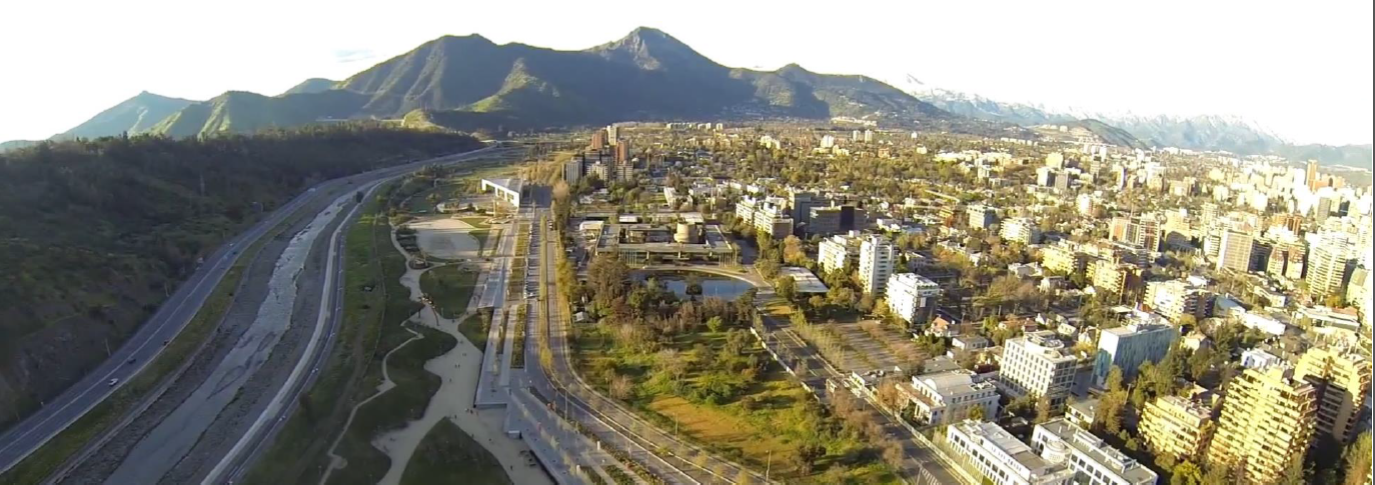 PLAN DE DESARROLLO COMUNAL DE VITACURA 2016 -2030
INNOVACIÓN
23 DE MARZO DE 2016
CALIDAD DE VIDA
SUSTENTABILIDAD
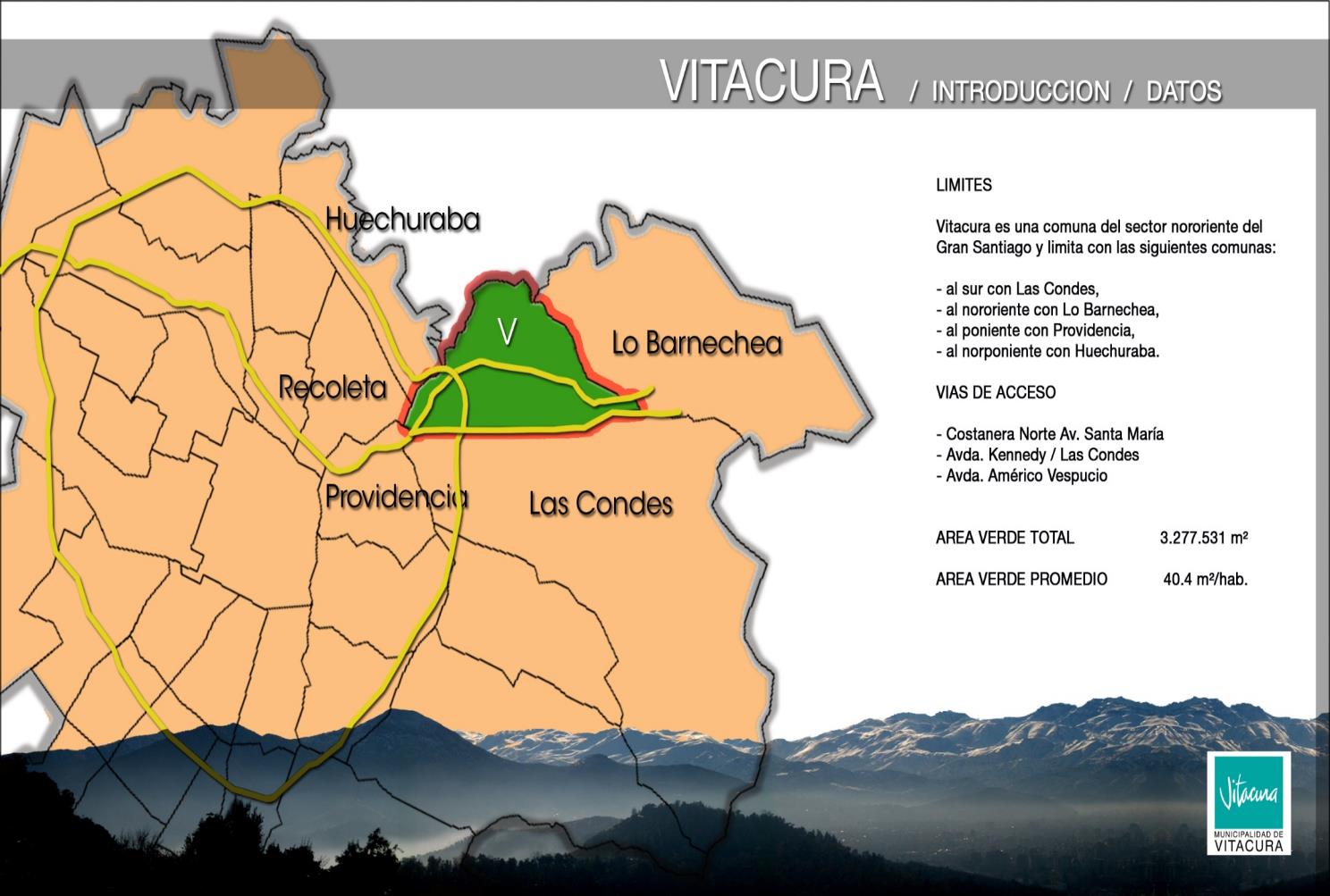 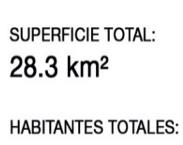 82,000
PRESUPUESTO
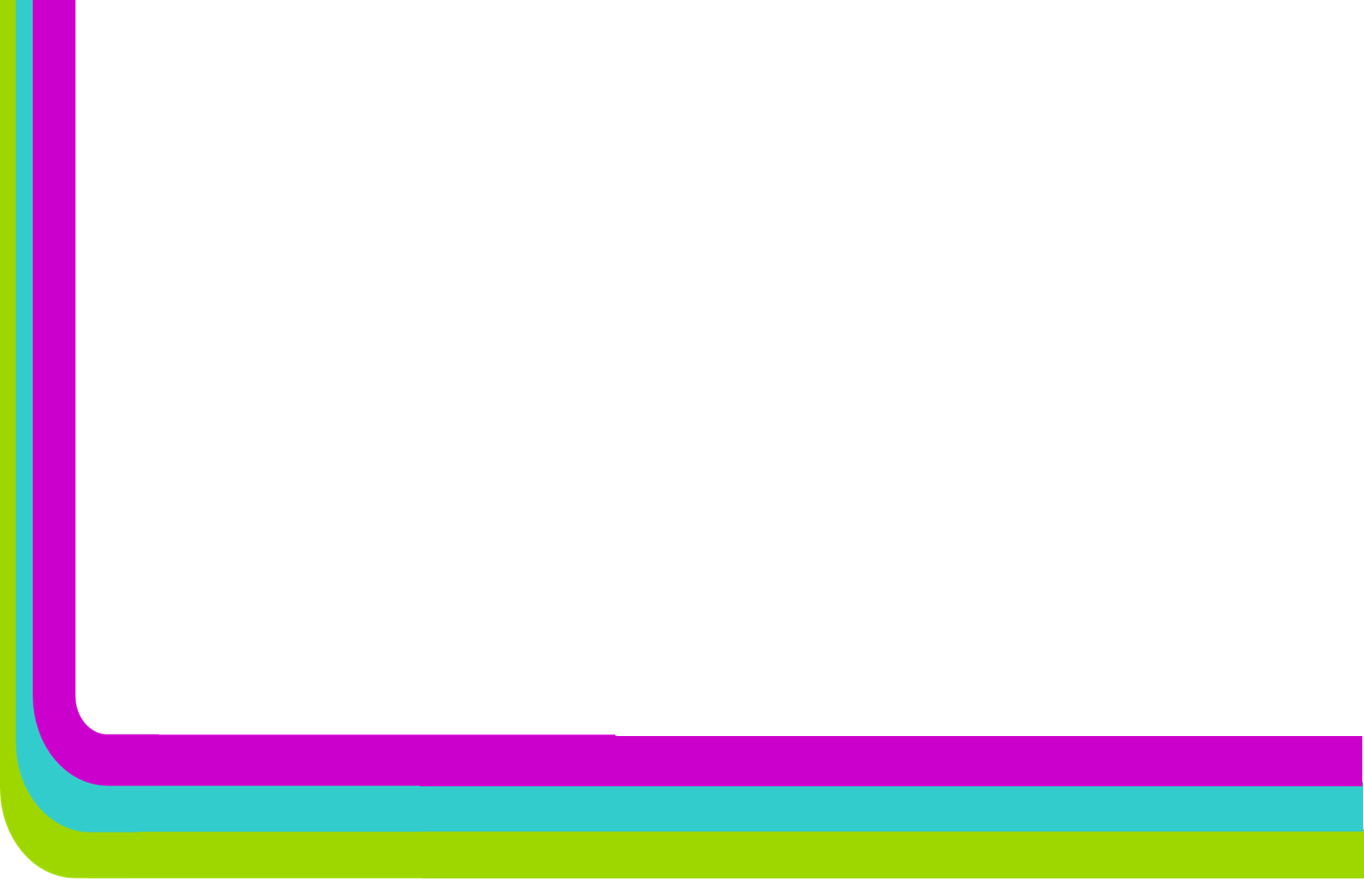 VITACURA                                             US$ 125.102.565
PER CAPITA		          US$ 1.525

PROVIDENCIA                                     US$ 173.817.490
PER CAPITA		         US$ 1.374
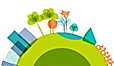 Introducción
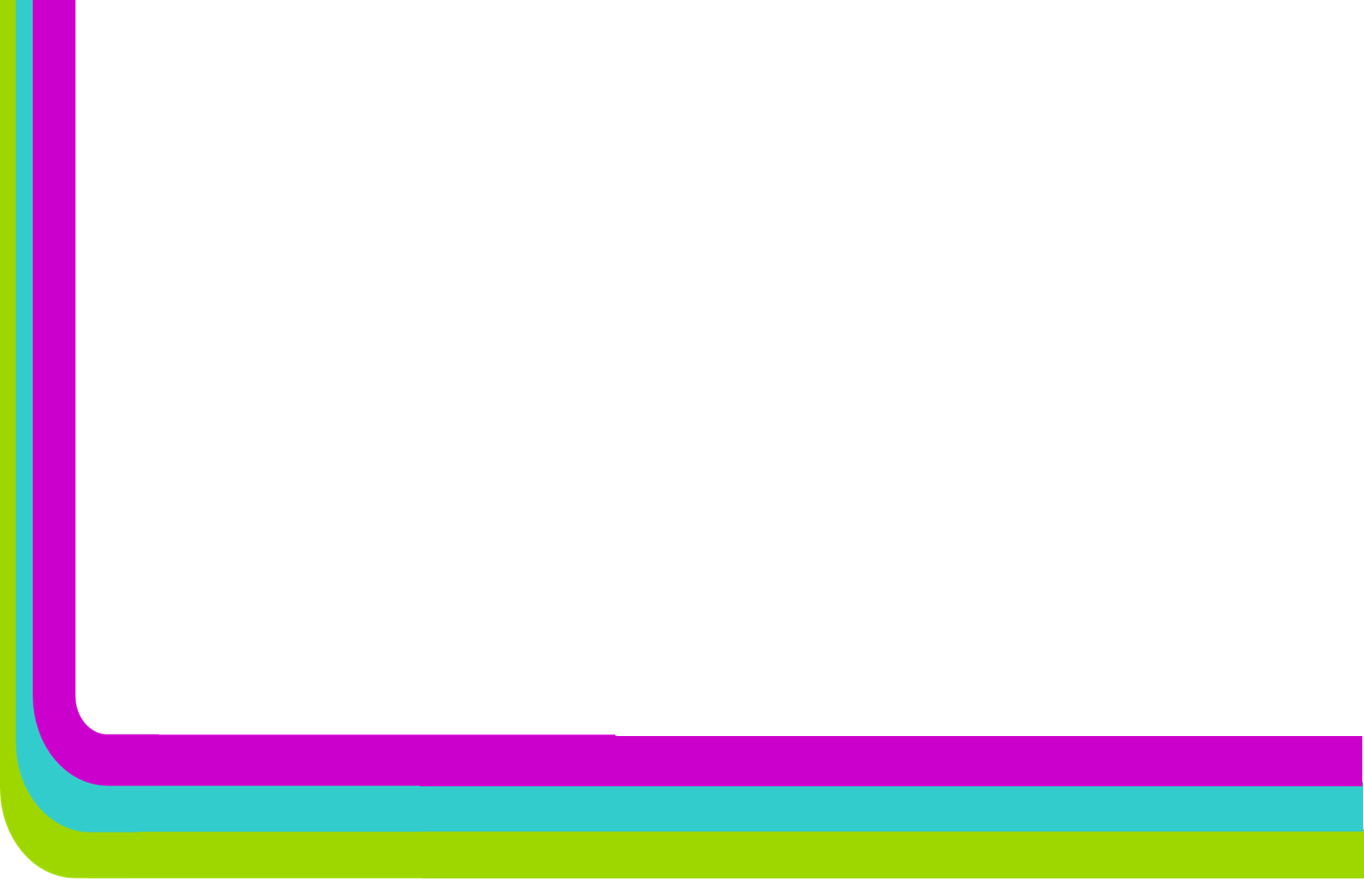 El Plan de Desarrollo Comunal de Vitacura 2016 – 2030 (PLADECO) que se presenta, corresponde al esfuerzo que se ha realizado para definir los lineamientos que guiarán nuestra acción y quehacer en los próximos 15 años. En éste se han incluido las principales preocupaciones e inquietudes de nuestros vecinos, las que se han traducido en propuestas de corto, mediano y largo plazo.
Objetivos:
Dar respuestas a las demandas de los vecinos
Asignar prioridades
Facilitar la coordinación en tanto ordena las acciones de las direcciones municipales
Orientar la planificación presupuestaria
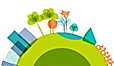 EL PROCESO DE PLANIFICACIÓN
,
INFORMACIÓN PRIMARIA
Encuesta
Jornadas Territoriales
Talleres Temáticos
Entrevistas
Reuniones
IDENTIFICACIÓN PROBLEMÁTICAS Y POTENCIALIDADES
FODA SECTORIAL
VISIÓN COMUNAL
PLAN DE ACCIÓN
OBJETIVOS ESTRATÉGICOS
ANÁLISIS FINANCIERO, ESTIMACIÓN DE COSTOS Y FUENTES DE FINANCIAMIENTO DEL PLAN
ESTRATEGIAS
INFORMACIÓN SECUNDARIA
Cualitativa
Cuantitativa
(Diagnóstico 2013 y fuentes oficiales)
PRIORIZACIÓN DE PROBLEMÁTICAS 
VESTER SECTORIAL
SISTEMA DE SEGUIMIENTO, ACTUALIZACIÓN Y RE DISEÑO
CO-CONSTRUCCIÓN INICIATIVAS
PLAN DE DIFUSIÓN
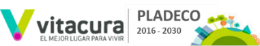 ESPACIOS PARTICIPATIVOS
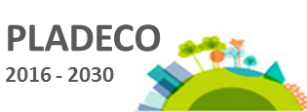 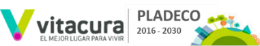 EVALUACIÓN DE LOGRO PLADECO 2009 - 2015
La visión comunal ha sido lograda, según la percepción de los vecinos.
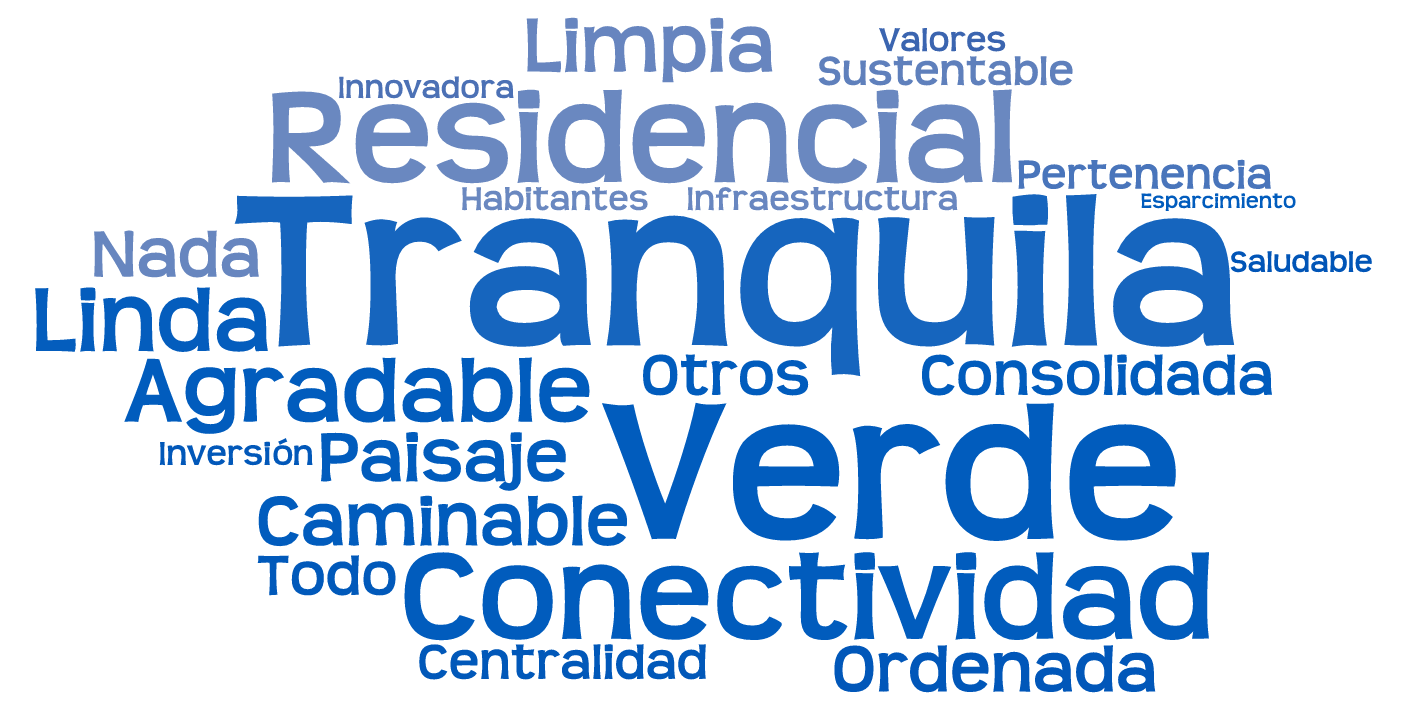 “La comuna de Vitacura tiene como objetivo el mantenerse como un territorio residencial y verde; como el mejor lugar para vivir y como el mejor lugar para trabajar”. 
(PLADECO Vitacura 2009 – 2015)
El logro global de los objetivos del PLADECO, es de un 82%.
La línea estratégica de mayor logro es Gestión Social Comunitaria, con un 100%.
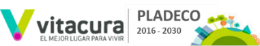 IDEAS FUERZA
El Plan 2009 – 2015 se constituyó en una base sólida con logros verificables. 

Se propuso recuperar y potenciar parte importante de las líneas de trabajo ya definidas, adicionando otras nuevas según los nuevos desafíos que enfrenta la Comuna. 

El Plan contiene iniciativas concretas a desarrollar y metas a cumplir.

Respecto de las tareas hacia la ciudadanía, el objetivo es mejorar la calidad de vida y medir sus resultados con estándares objetivos y de excelencia internacional, y mantener la calidad en los servicios ofrecidos.

El Plan promueve una gestión ambiental y urbana que reconozca y valore lo hecho hasta ahora, reconociendo la importancia de los atributos naturales de la Comuna, promoviendo la co-responsabilidad en su cuidado.

El presente Plan propone 18 objetivos estratégicos, de los cuales se desprenden 35 estrategias, que luego se traducen en 92 iniciativas; lo que requiere de una gestión municipal sólida y consistente, lo que ha sido una constante en este Municipio, y requerirá ser redoblada a la luz de las propuestas estratégicas aquí diseñadas.
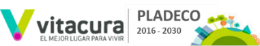 NUESTROS SUEÑOS…
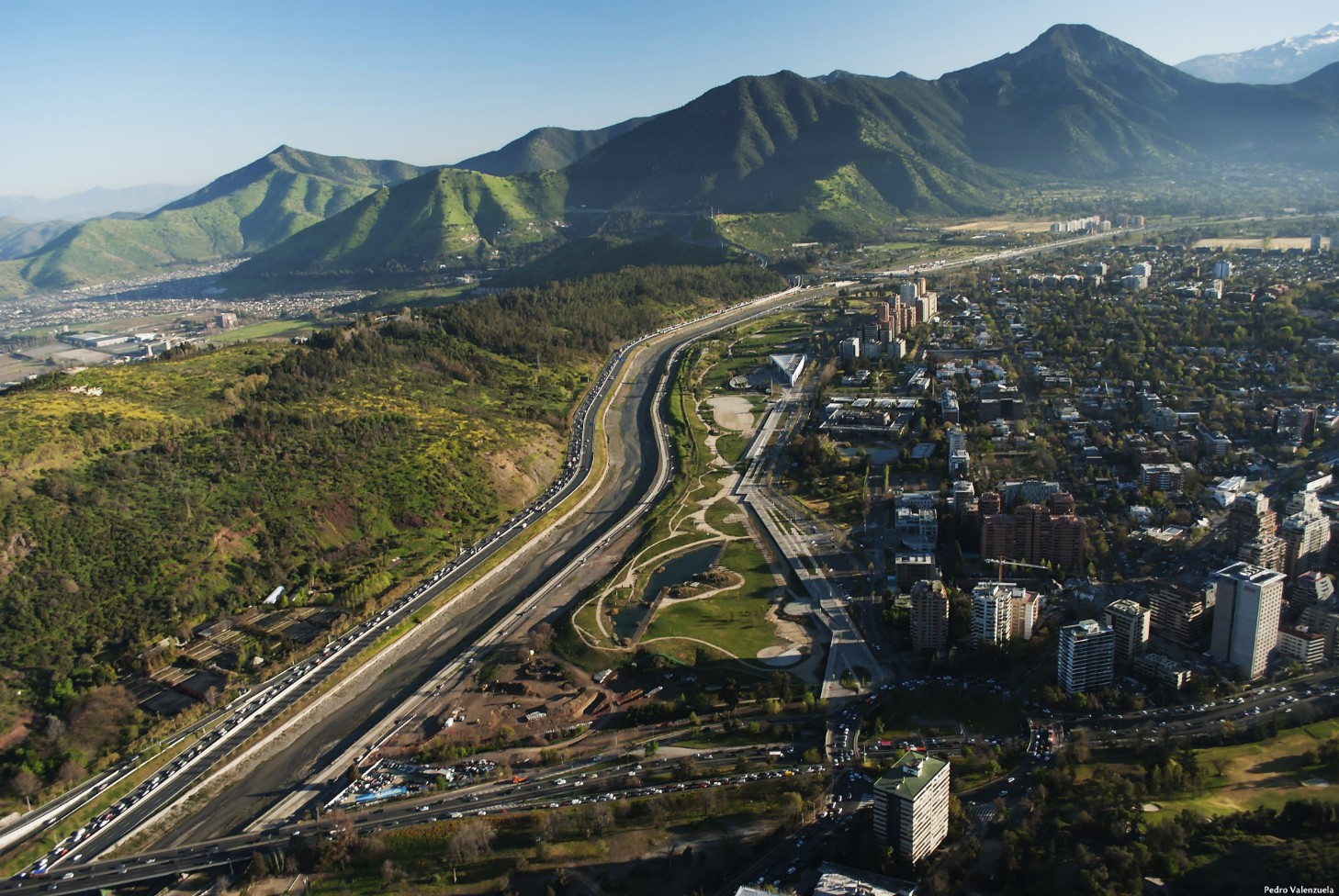 MUNICIPALIDAD
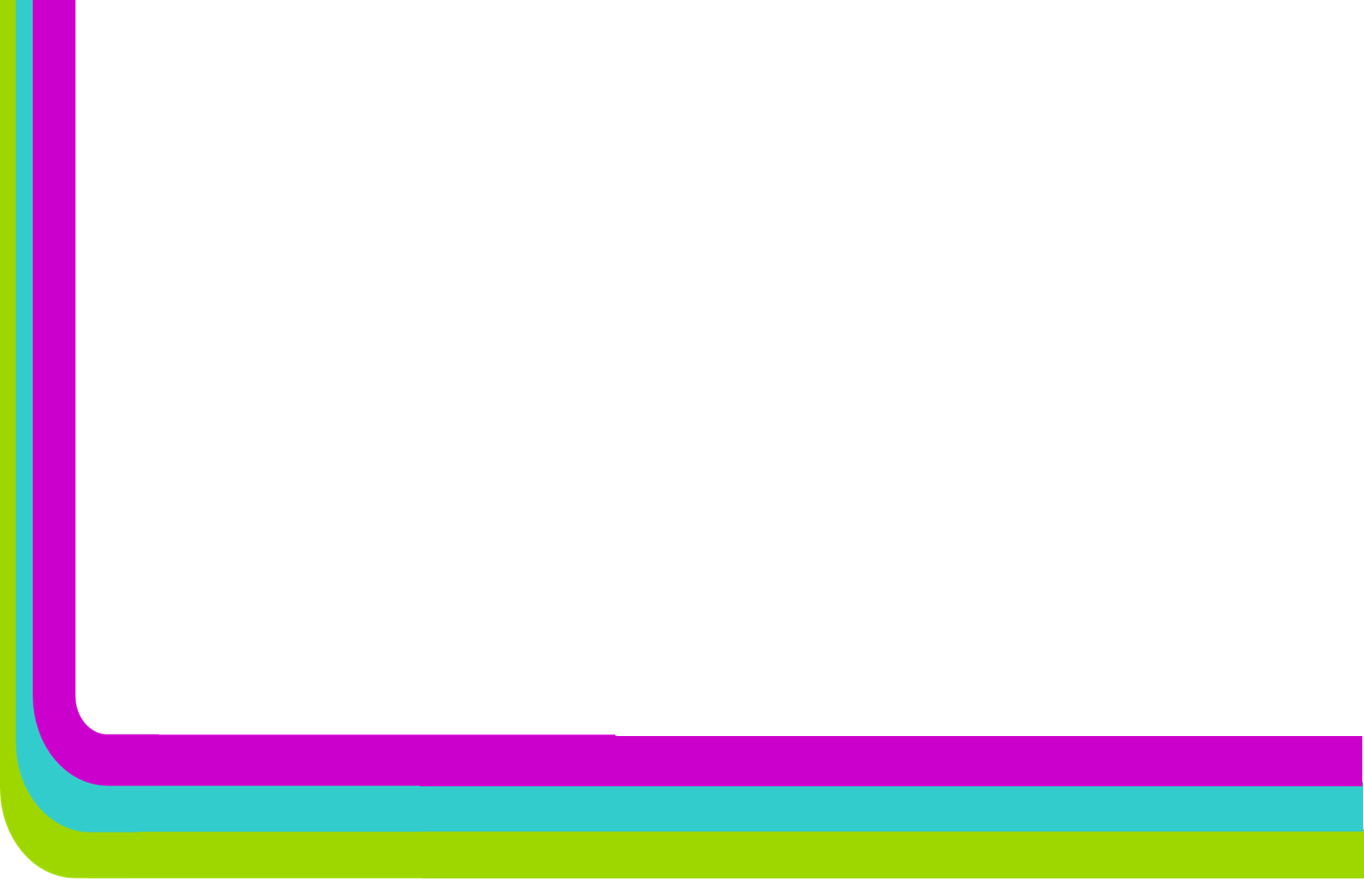 El Plan
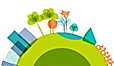 ESTRUCTURA PLADECO 2016 - 2030
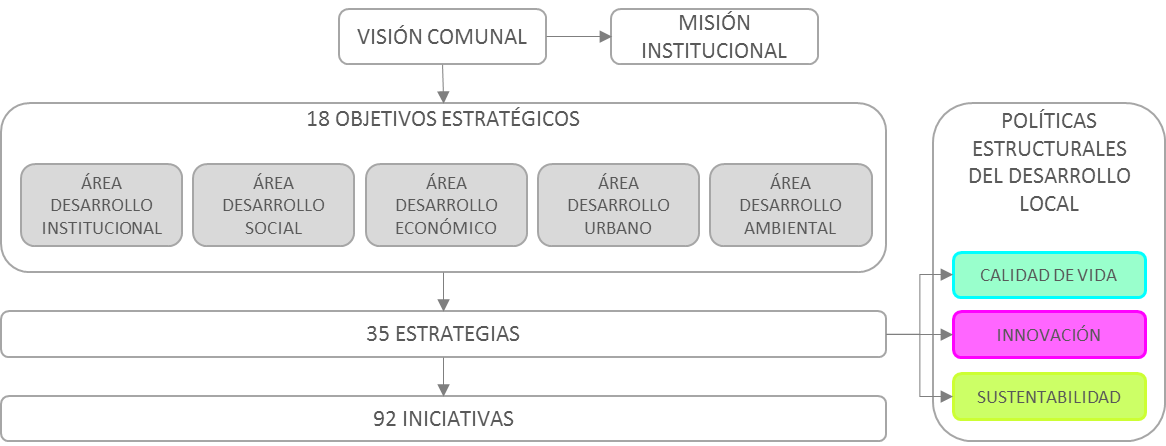 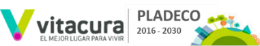 VISIÓN Y MISIÓN DEL PLAN
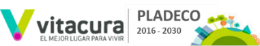 18 OBJETIVOS ESTRATEGICOS
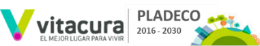 3 POLÍTICAS ESTRUCTURALES DEL DESARROLLO LOCAL
5 AREAS DE DESARROLLO
35 ESTRATEGIAS
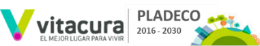 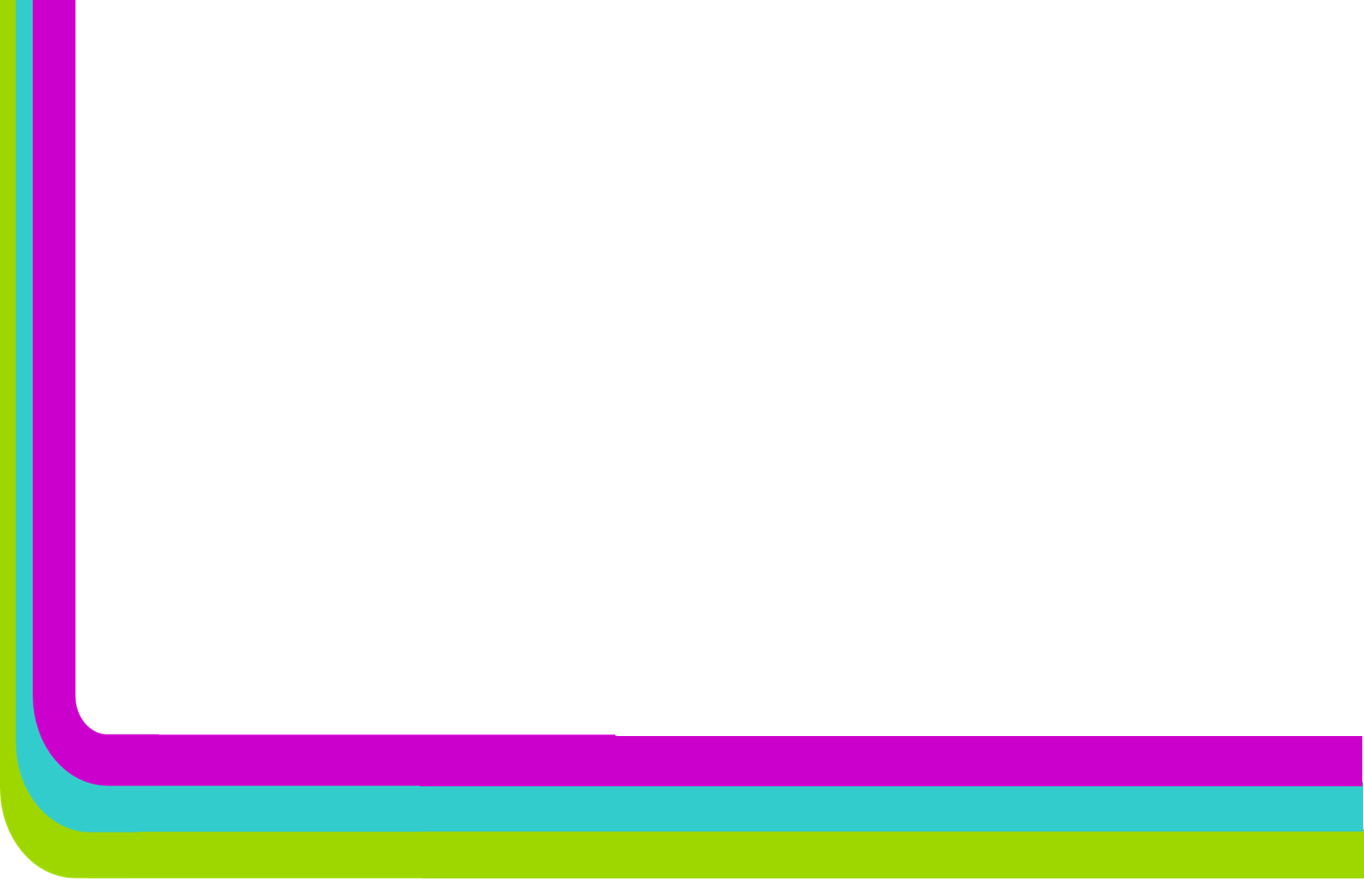 Seguimiento y Re Diseño
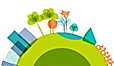 SISTEMA DE SEGUIMIENTO
Monitoreo de Indicadores de Cumplimiento
Monitoreo de Indicadores de IMPACTO y Cumplimiento
Revisión transversal
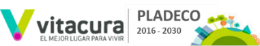 SISTEMA DE ACTUALIZACIÓN Y RE DISEÑO
VISIÓN COMUNAL
MISIÓN INSTITUCIONAL
OBJETIVOS ESTRATÉGICOS
ÁREAS DE DESARROLLO LOCAL
ESTRATEGIAS
INICIATIVAS
Finalmente, en los siguientes casos, siempre se requerirá de una actualización del Plan:
Cambio de las prioridades en el Municipio, afectando la visión comunal o a los objetivos estratégicos definidos.
Condicionantes externas que imponen ajustes al Plan, tales como cambios legales, de atribuciones o de política pública nacional.
Se cumple el plazo de vigencia del Plan, es decir, el año 2030.
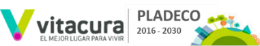 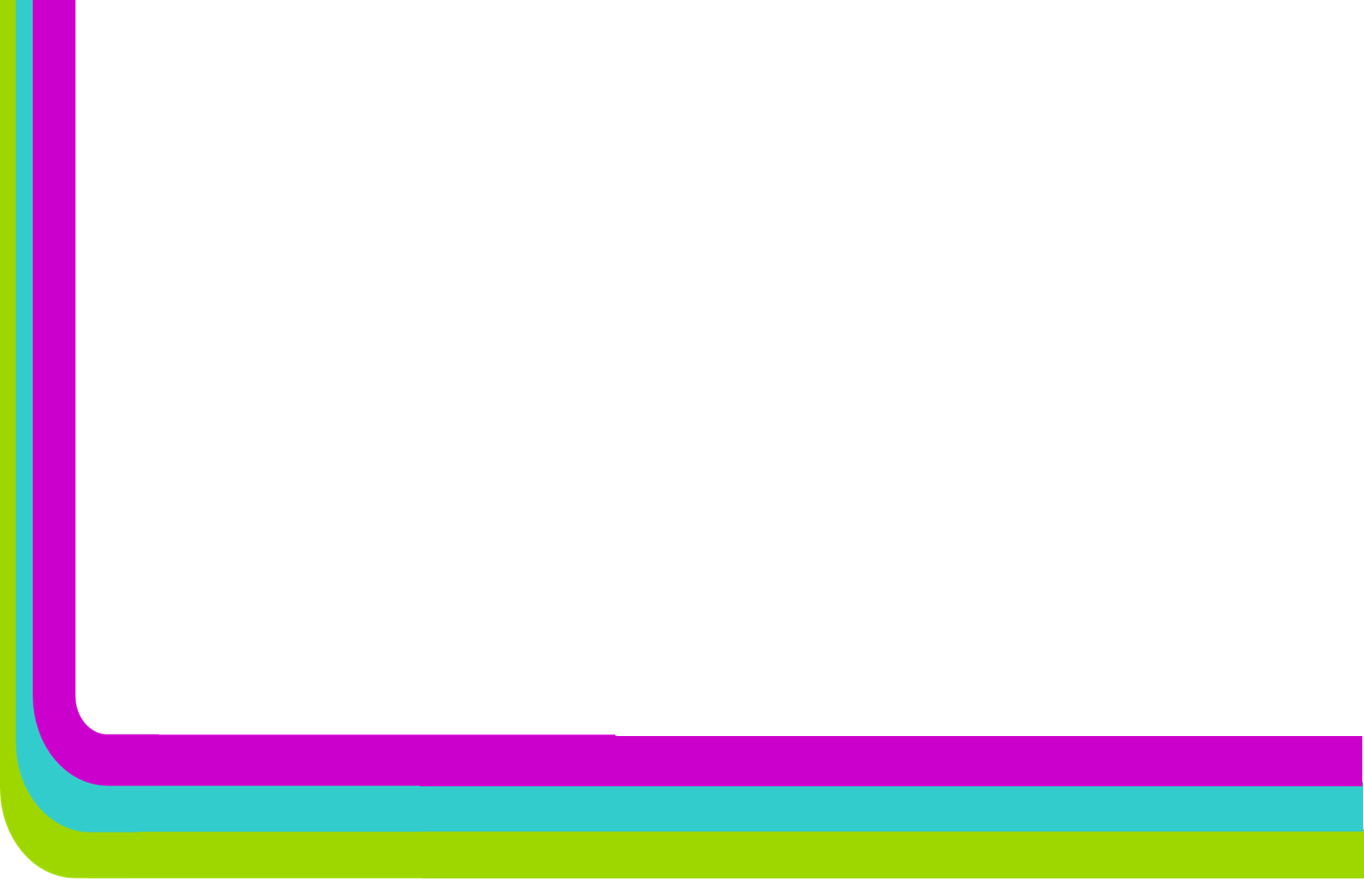 Difusión
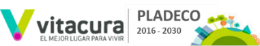 PLAN DE DIFUSIÓN
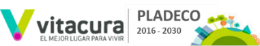 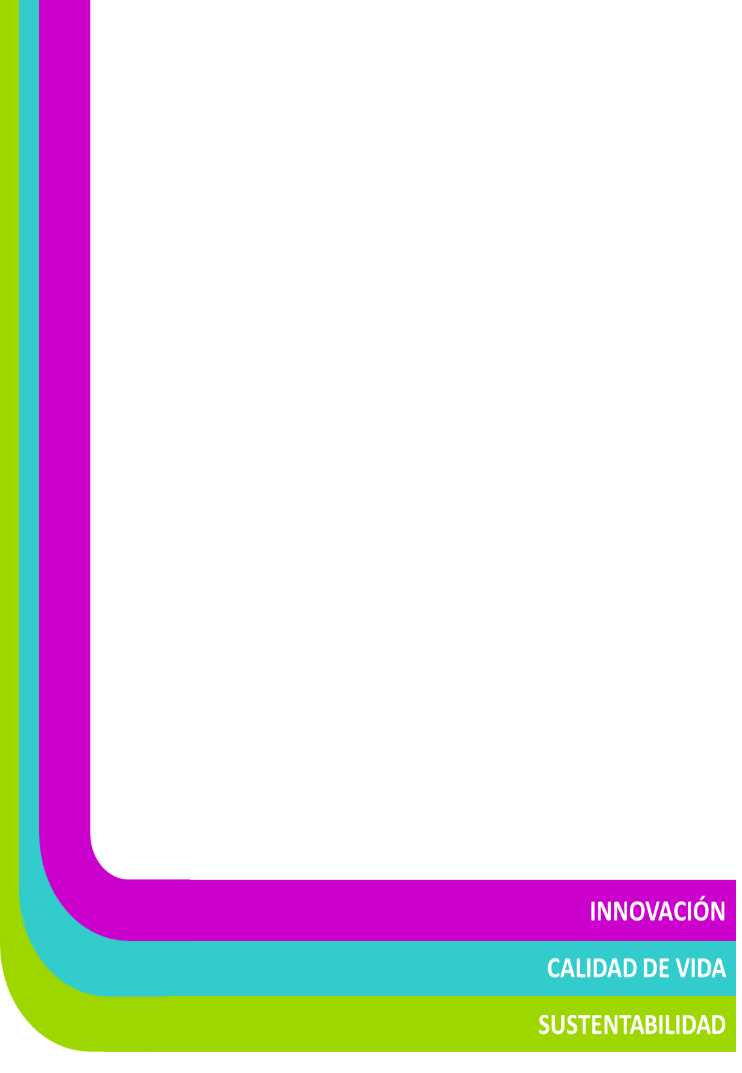 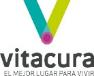 VITACURA 2030 
Proyectando el Futuro
Gracias
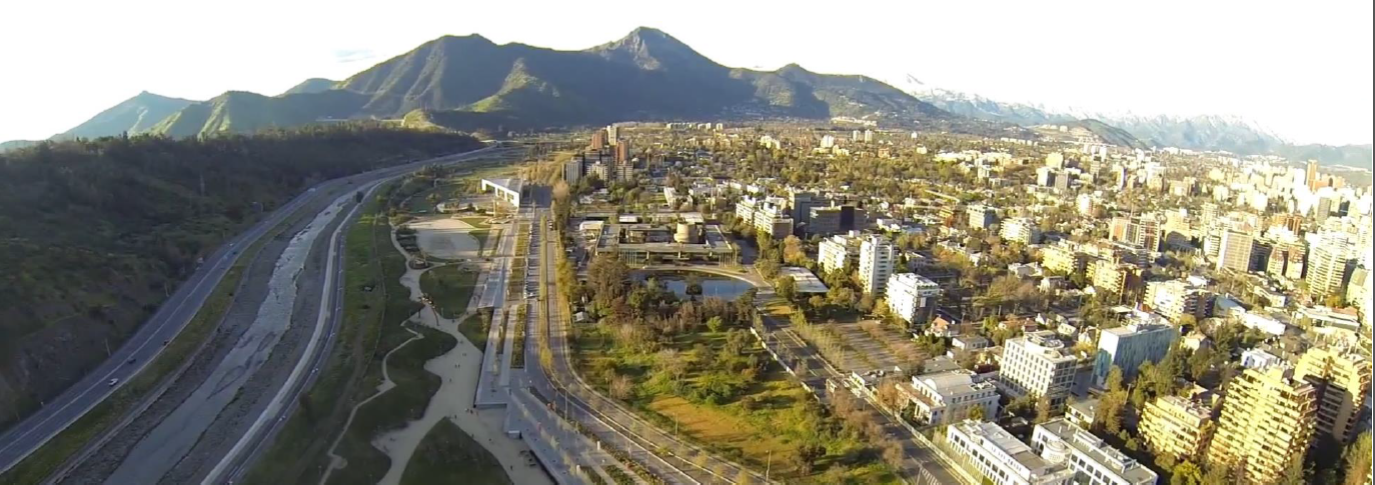 PLAN DE DESARROLLO COMUNAL DE VITACURA 2016 -2030
INNOVACIÓN
23 DE MARZO DE 2016
CALIDAD DE VIDA
SUSTENTABILIDAD